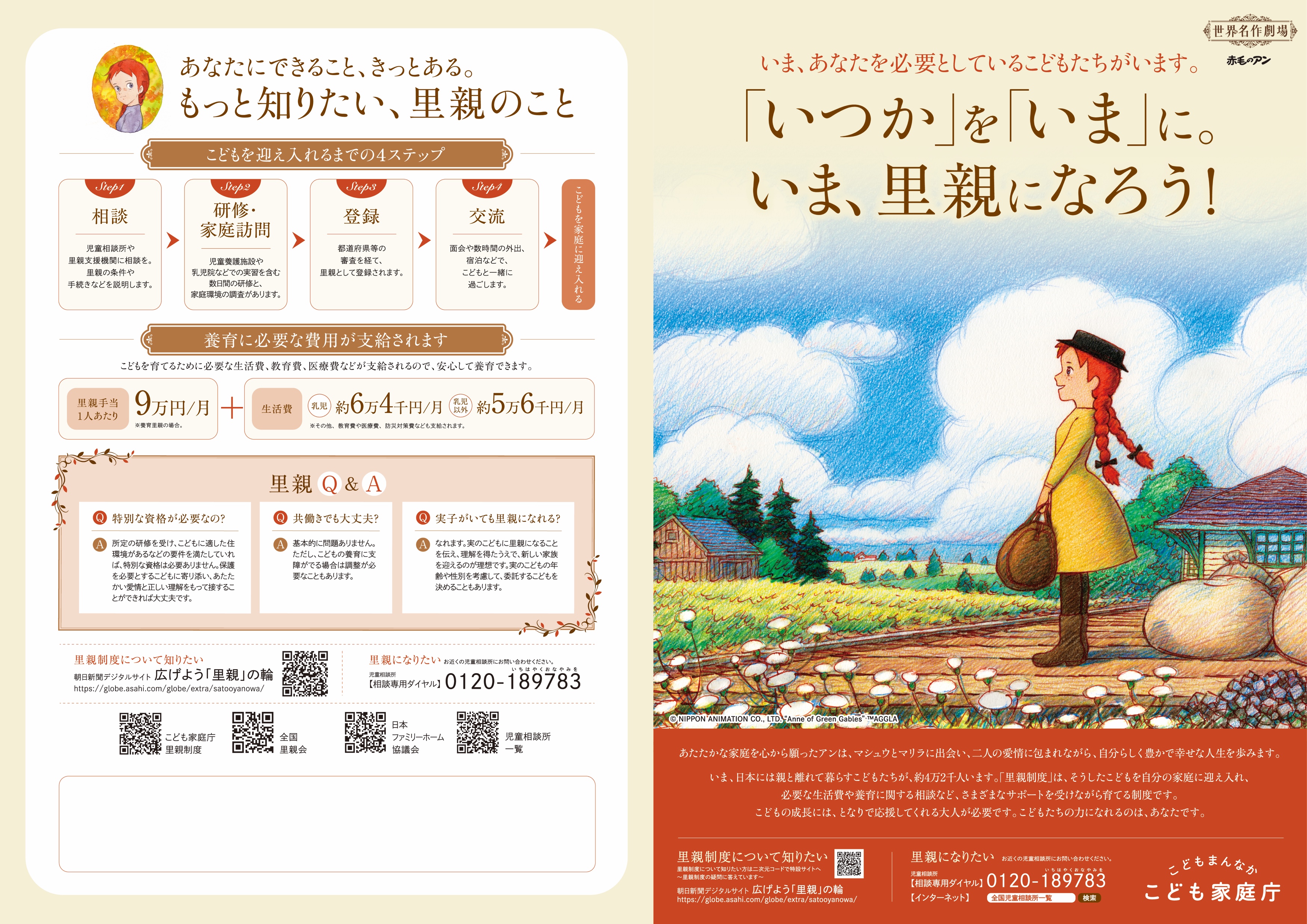 お問い合わせ
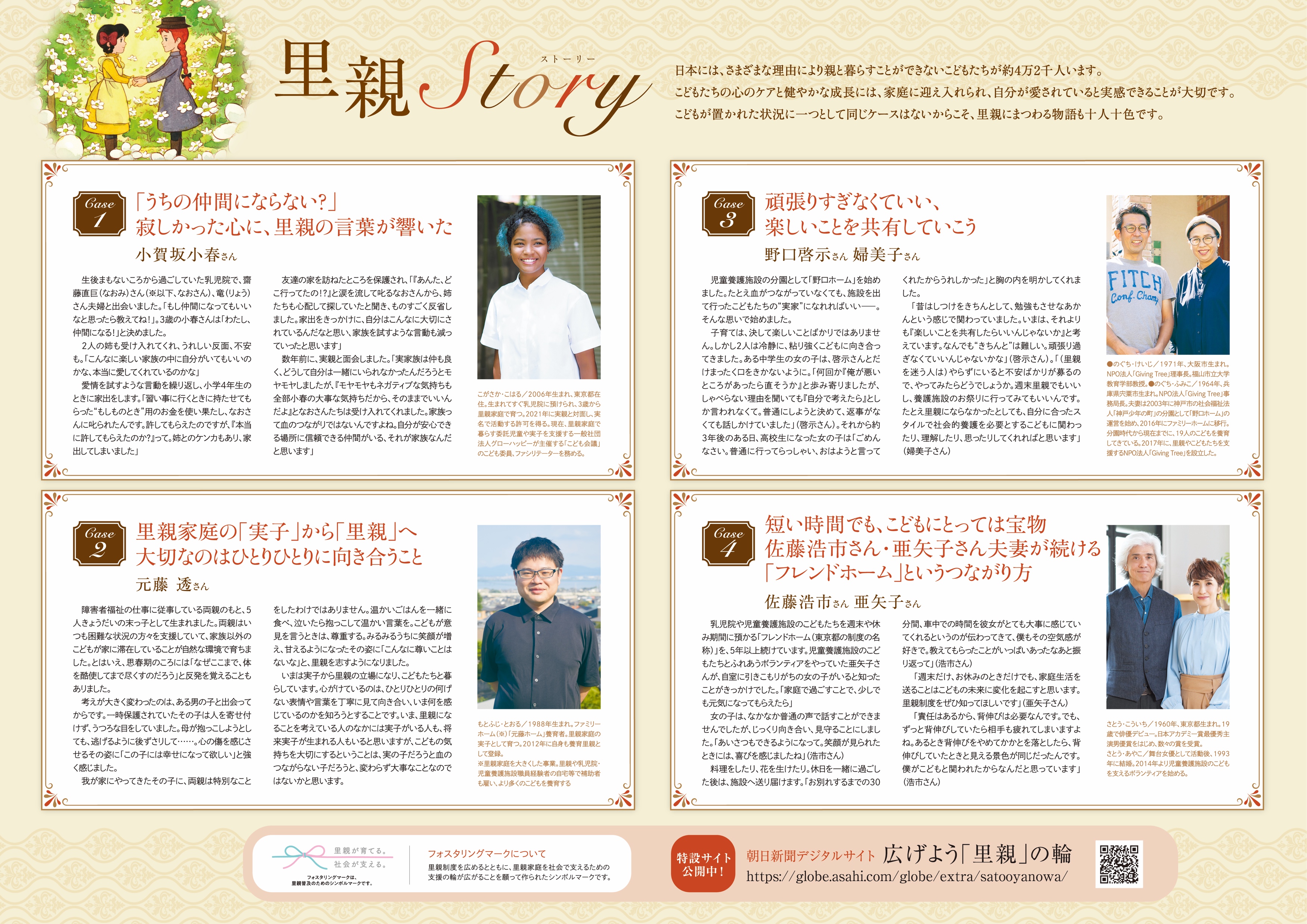 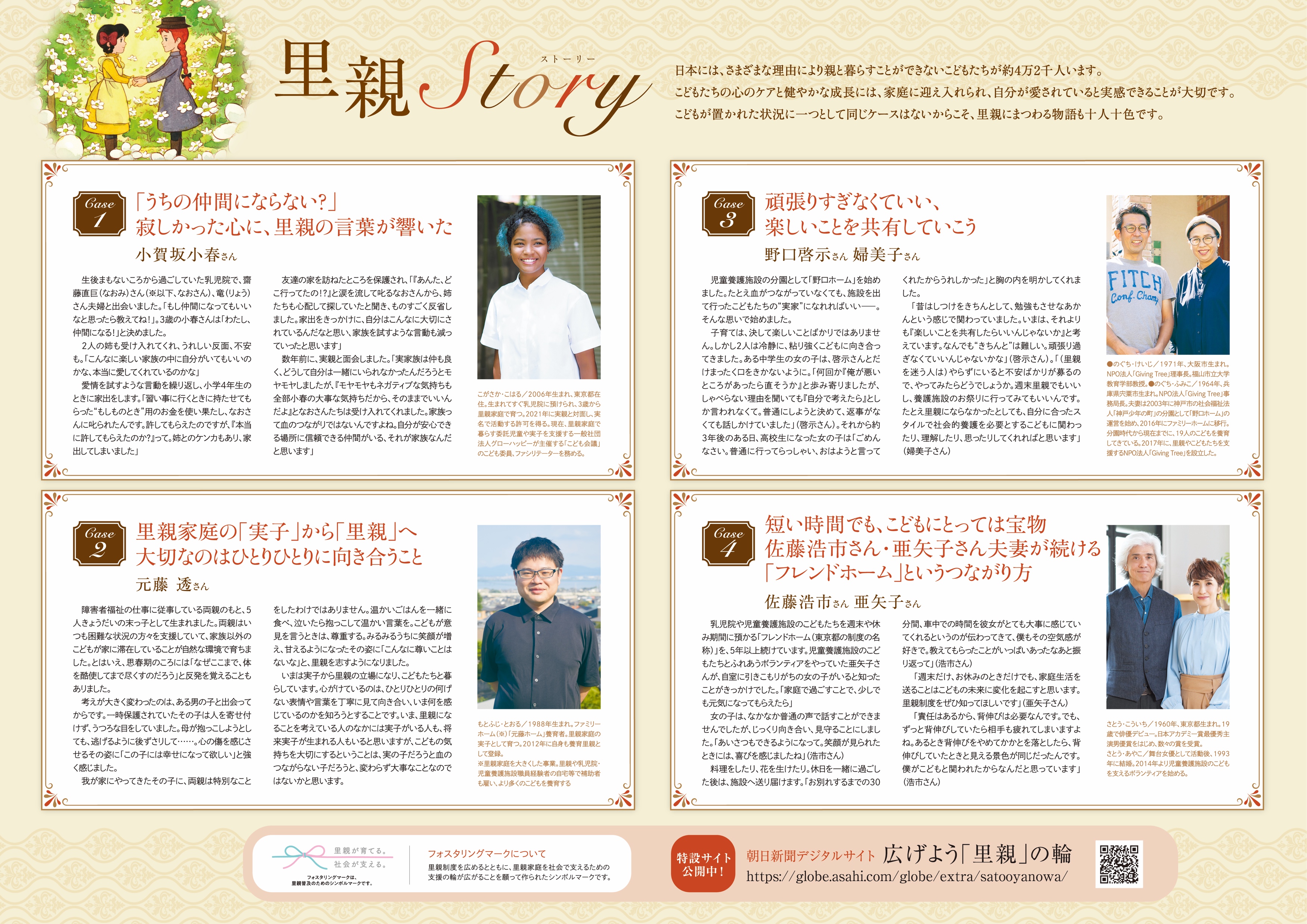